Je vais aller en colo!
Talking about holiday plans 
Using the near future tense
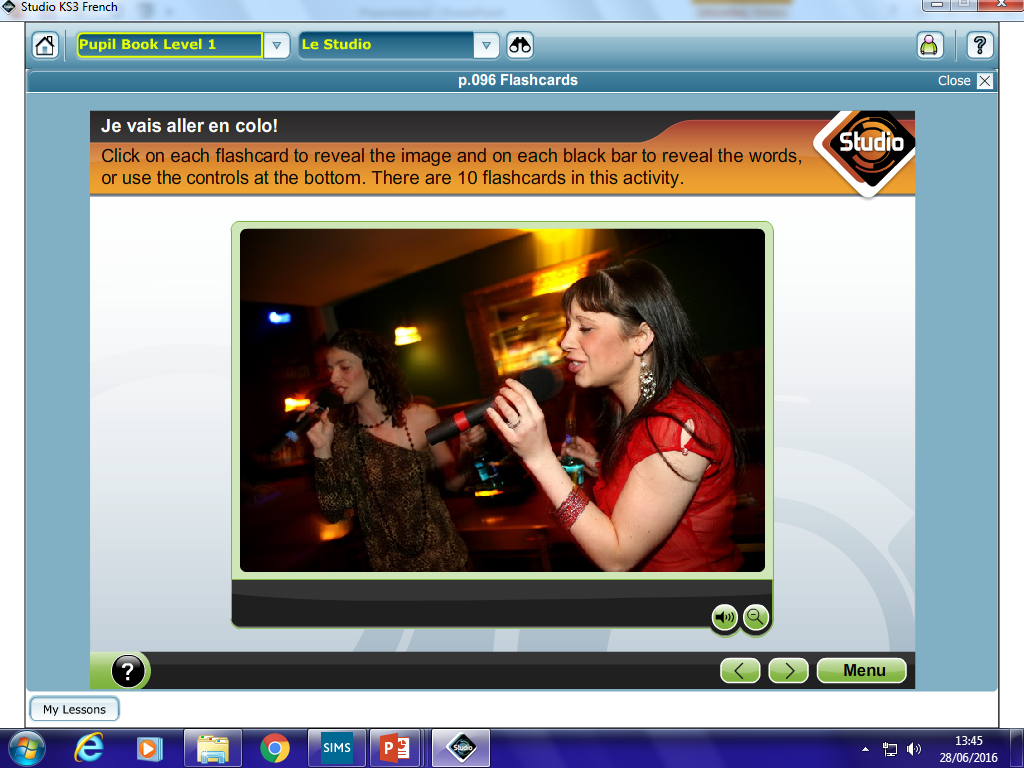 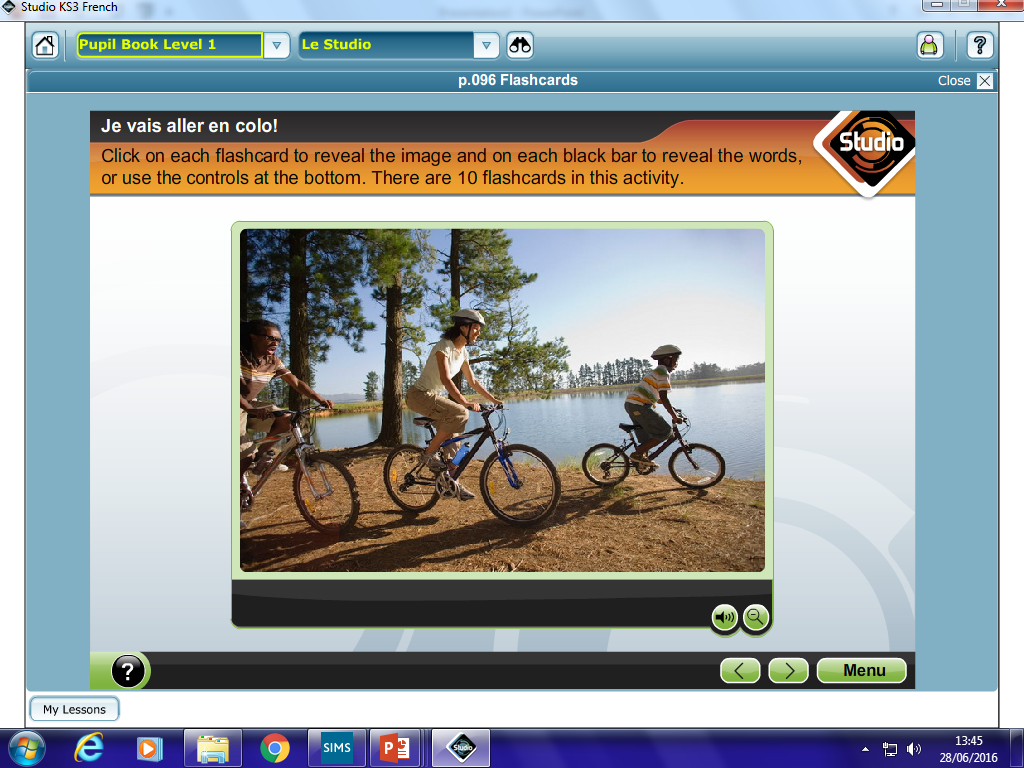 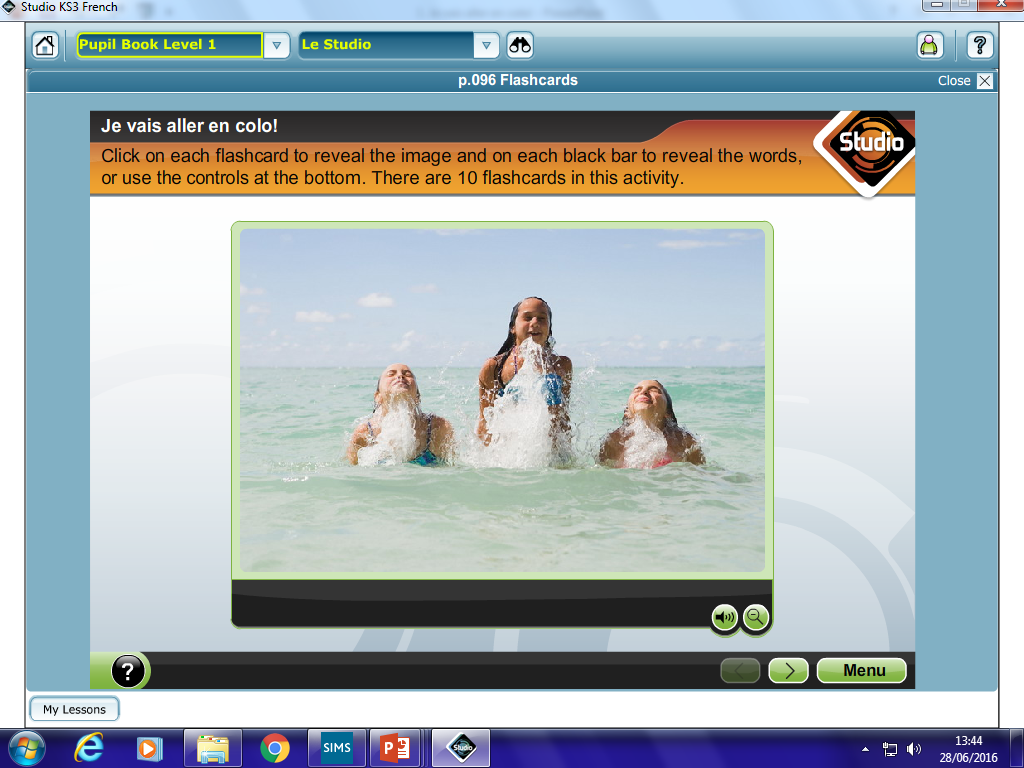 Decode the words in bold and copy the sentences
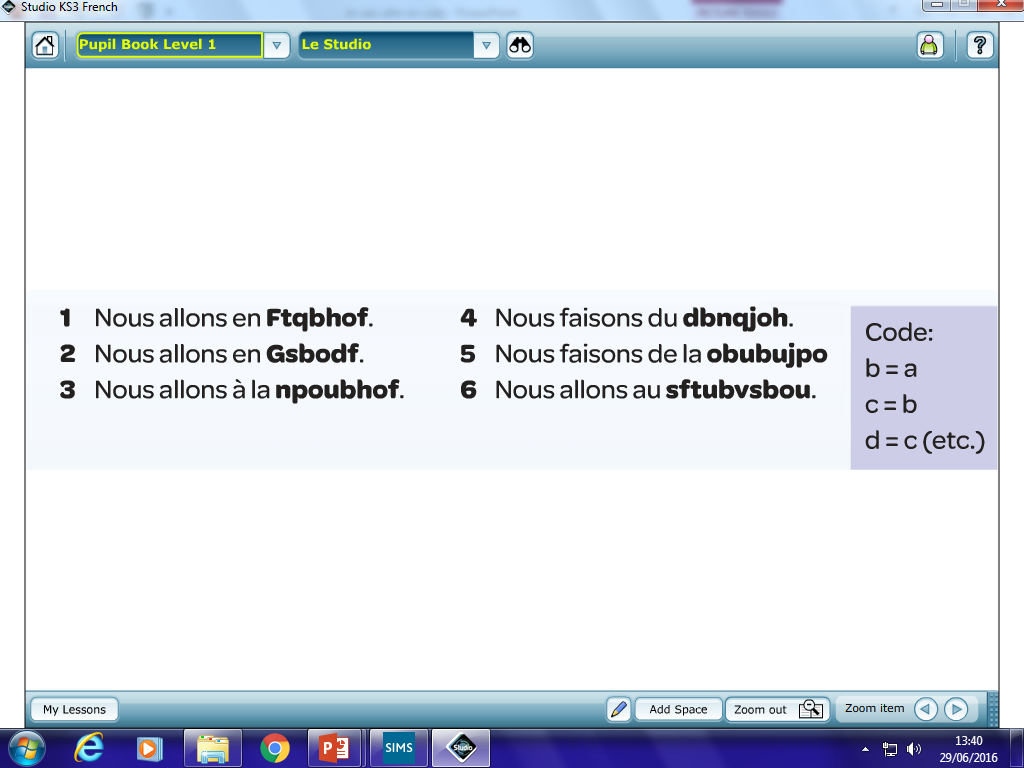 EXTRA! Associez chaque phrase de l’exercice 1 à la bonne image.
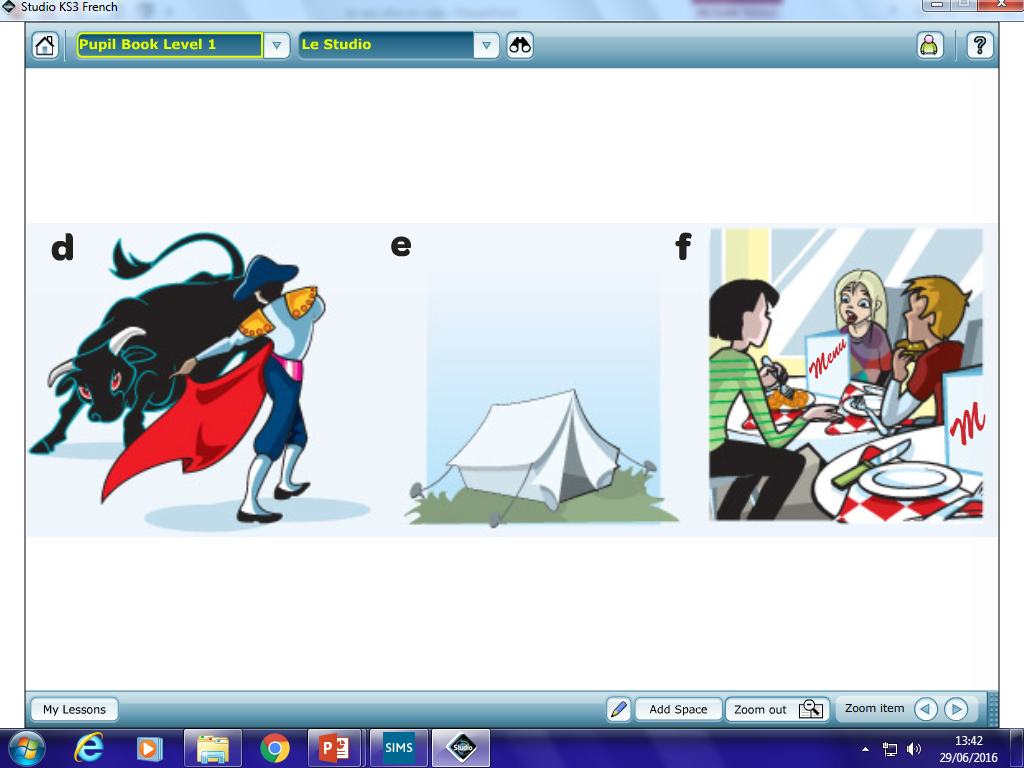 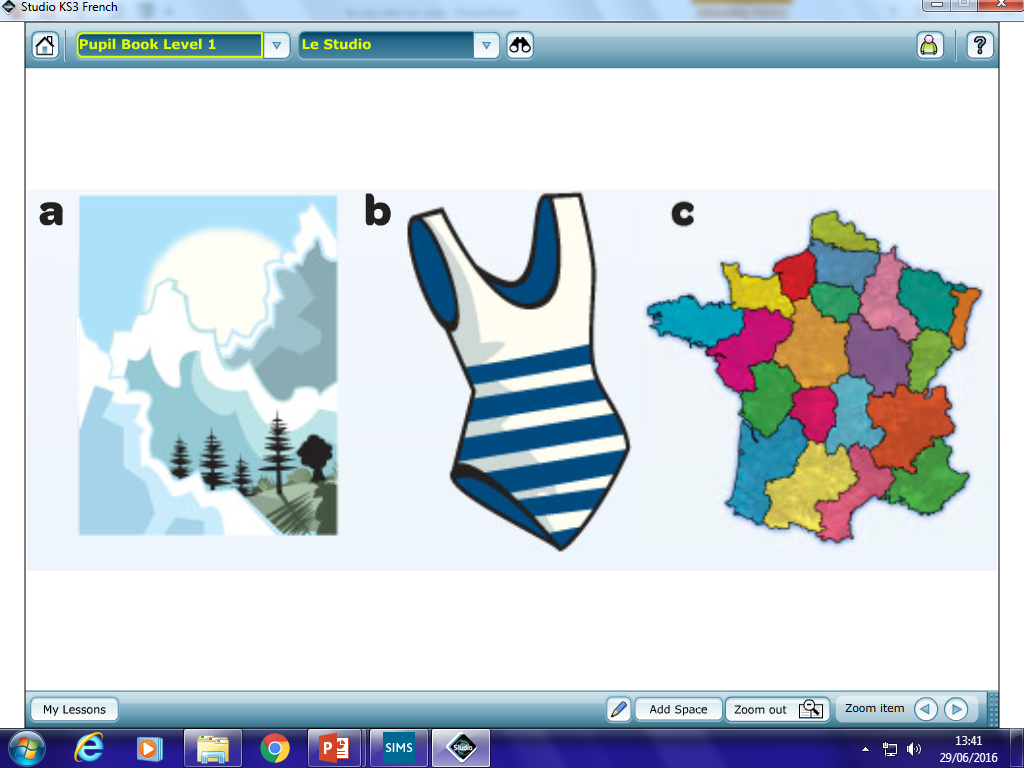 Write the paragraph and change each verb so you are writing it in the correct form.
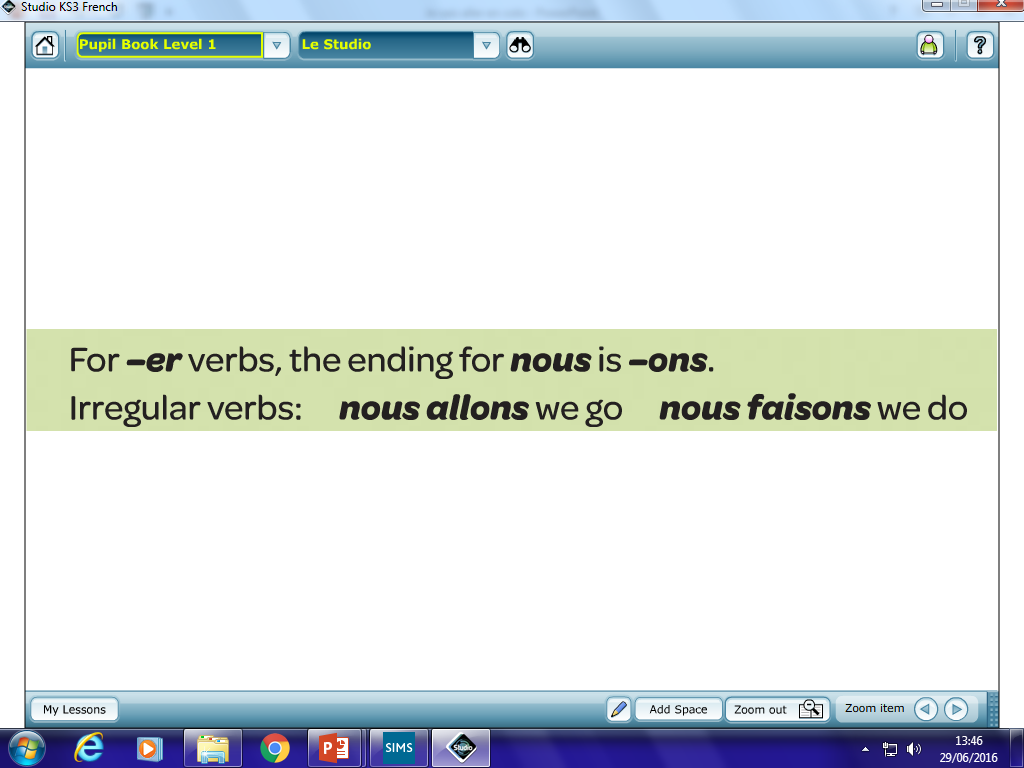 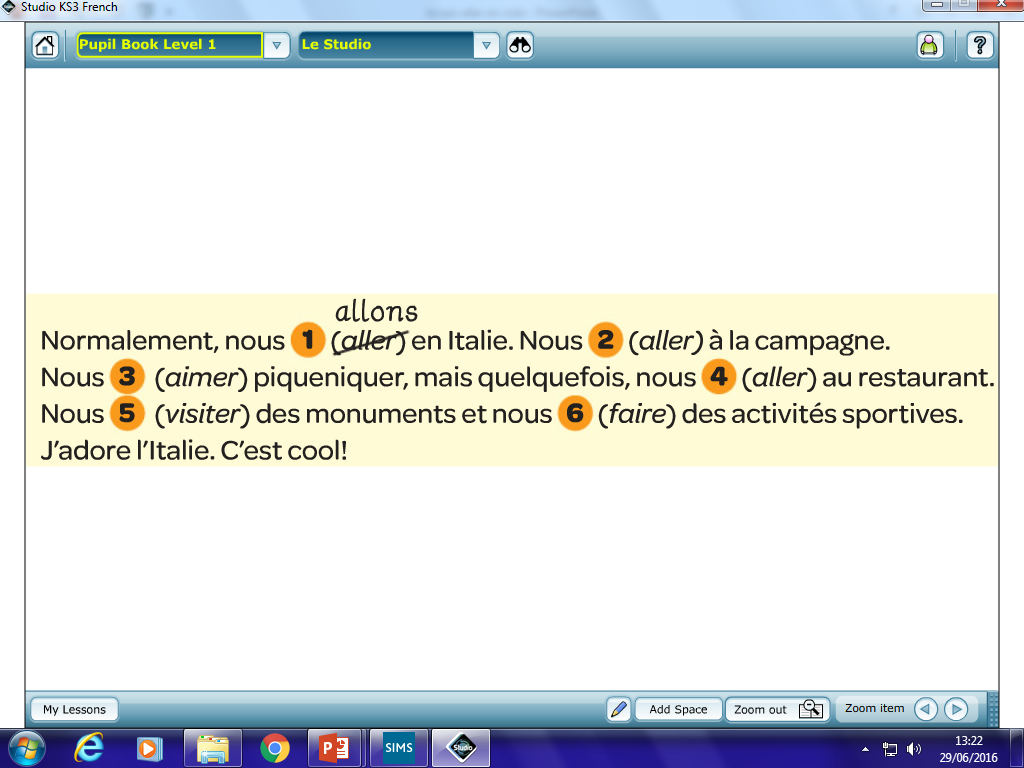 Write the question and all of the answers that follow on the next few pages. Use the textbook to help you work out their meanings.
Qu’est-ce que tu vas faire pendant les grandes vacances?
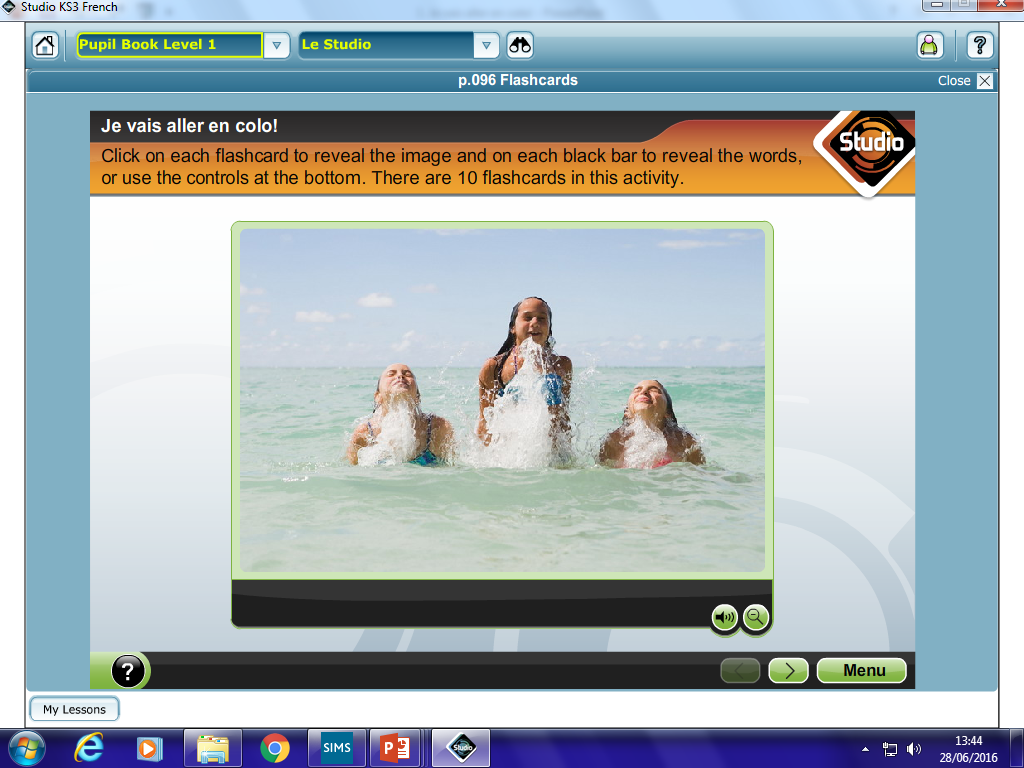 Je vais nager dans la mer
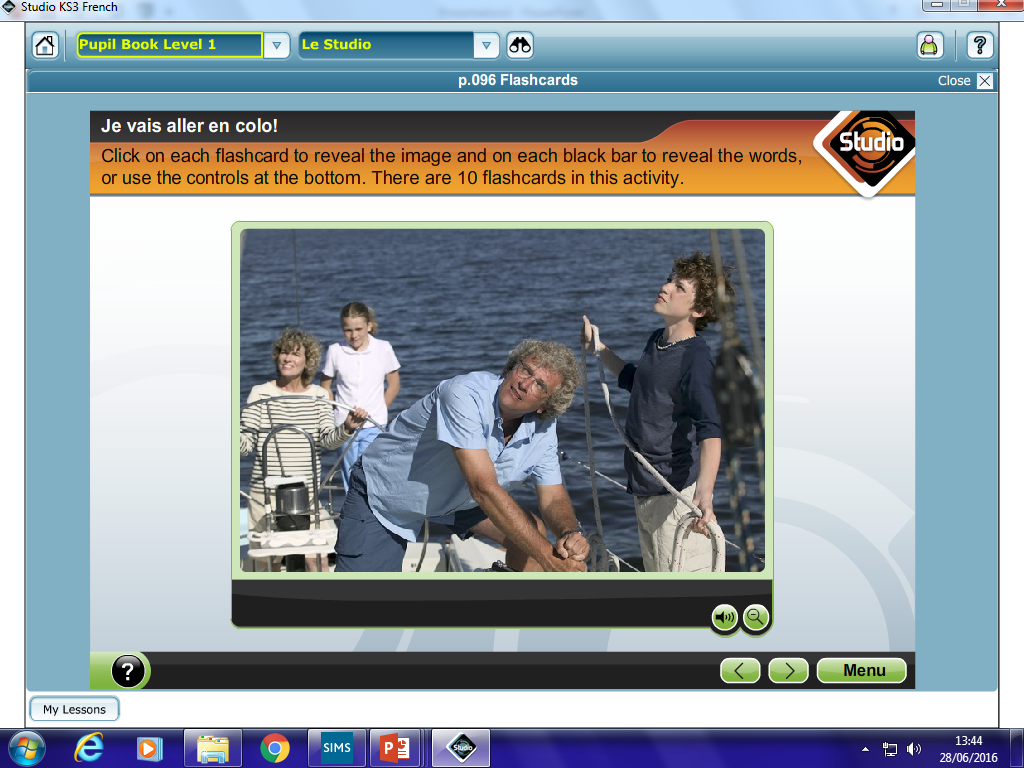 Qu’est-ce que tu vas faire pendant les grandes vacances?
Je vais faire de la voile
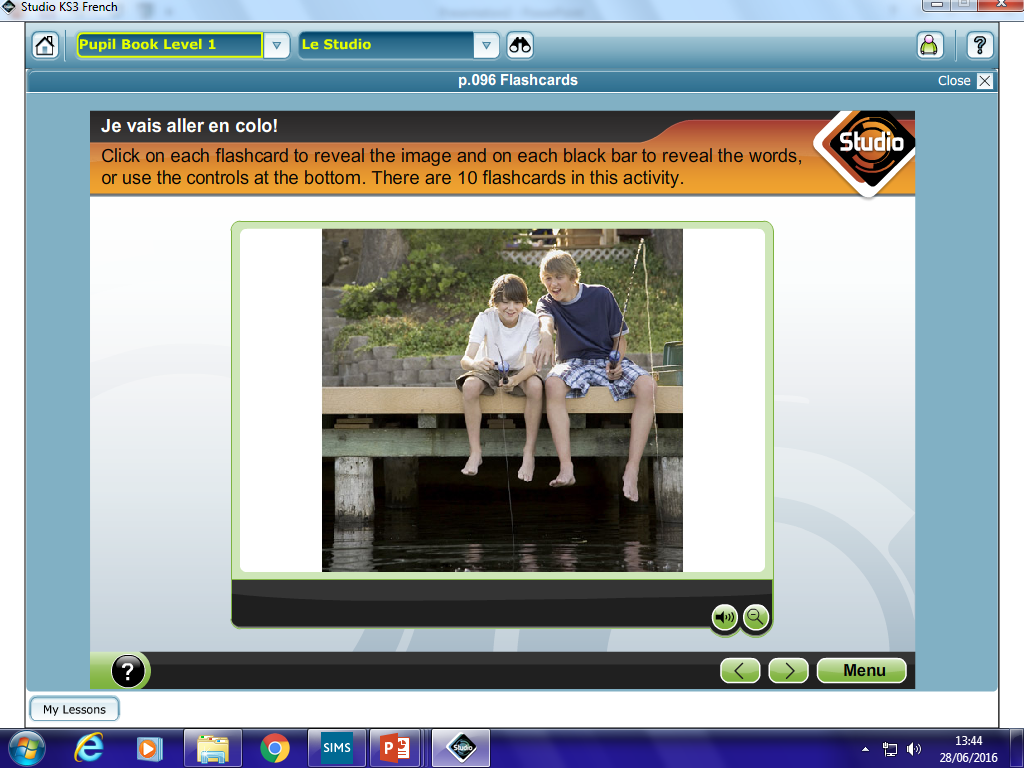 Qu’est-ce que tu vas faire pendant les grandes vacances?
Je vais aller à la pêche
Qu’est-ce que tu vas faire pendant les grandes vacances?
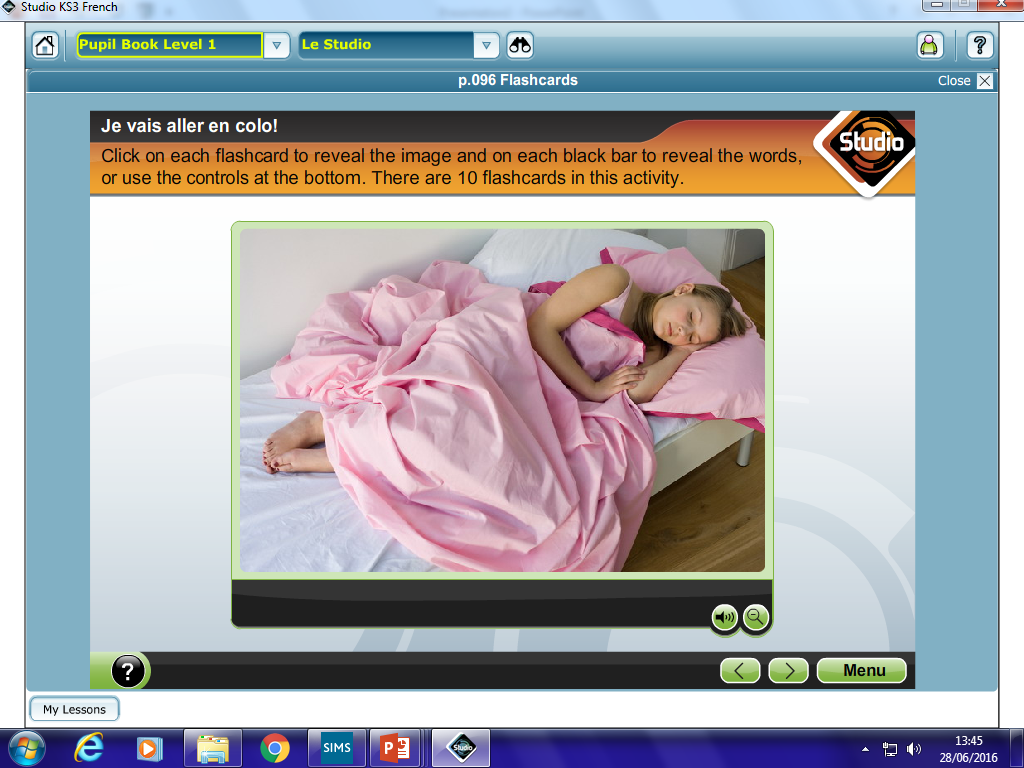 Je vais rester au lit
Qu’est-ce que tu vas faire pendant les grandes vacances?
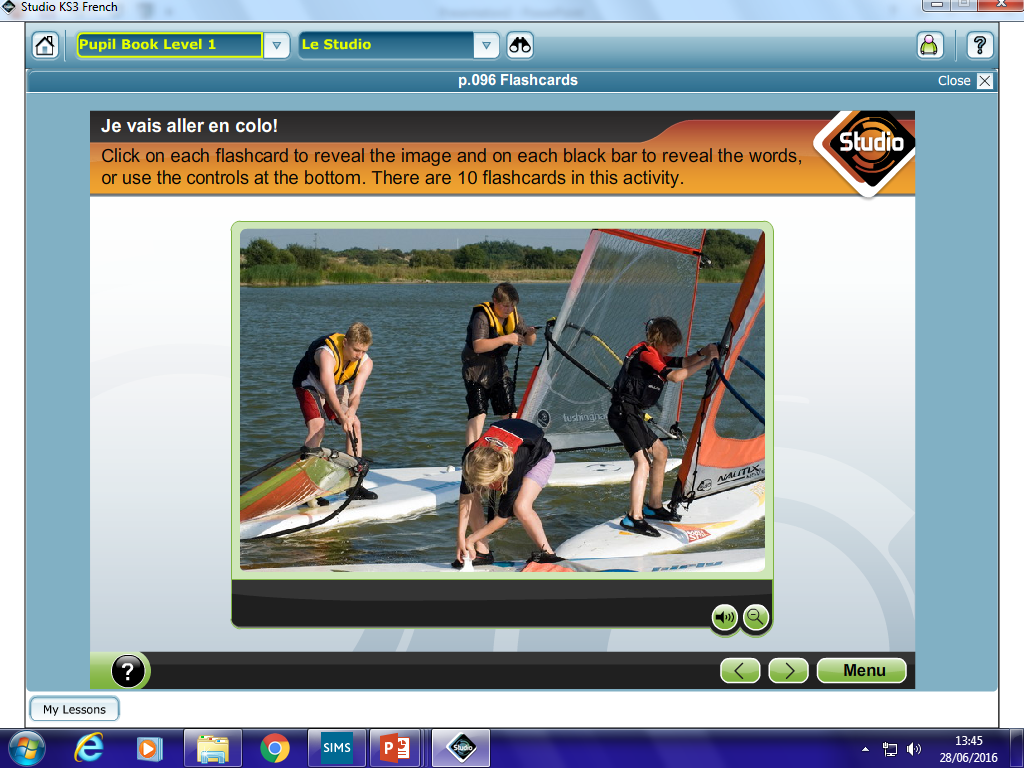 Je vais faire de la planche à voile
Qu’est-ce que tu vas faire pendant les grandes vacances?
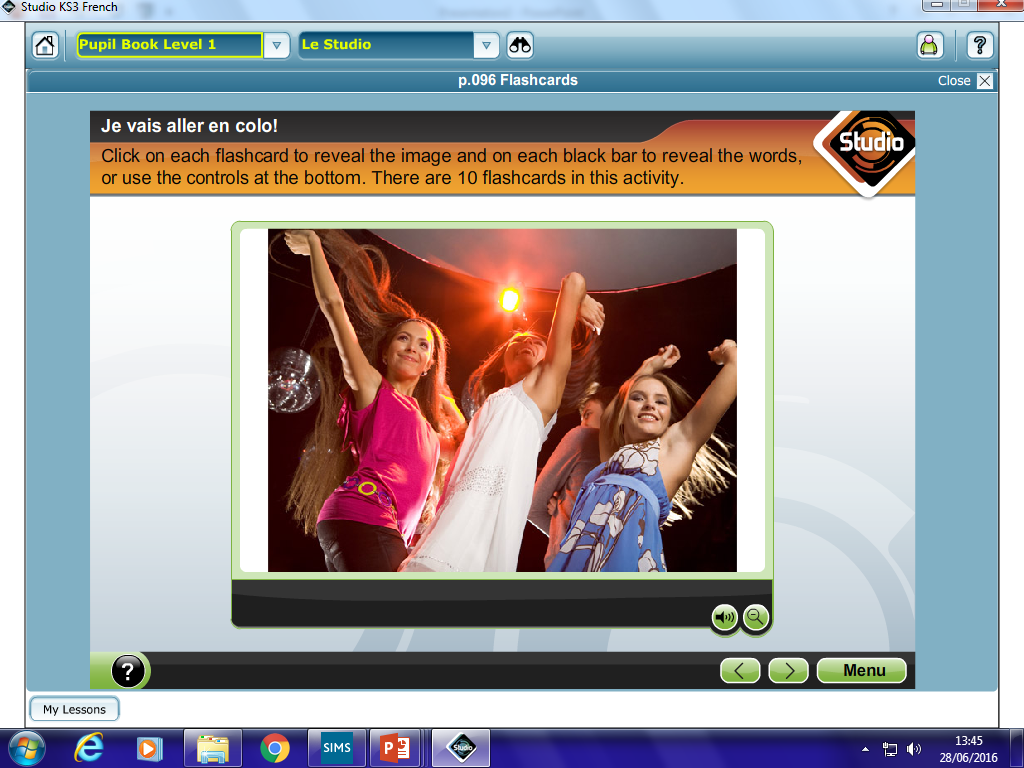 Je vais danser
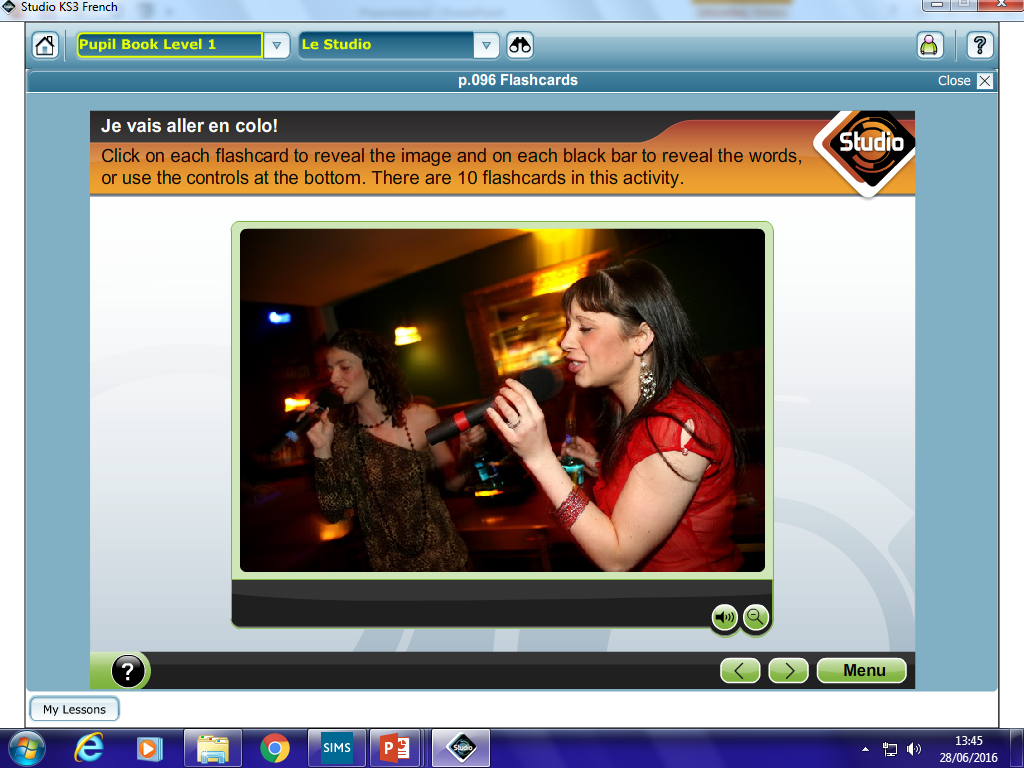 Qu’est-ce que tu vas faire pendant les grandes vacances?
Je vais faire du karaoké
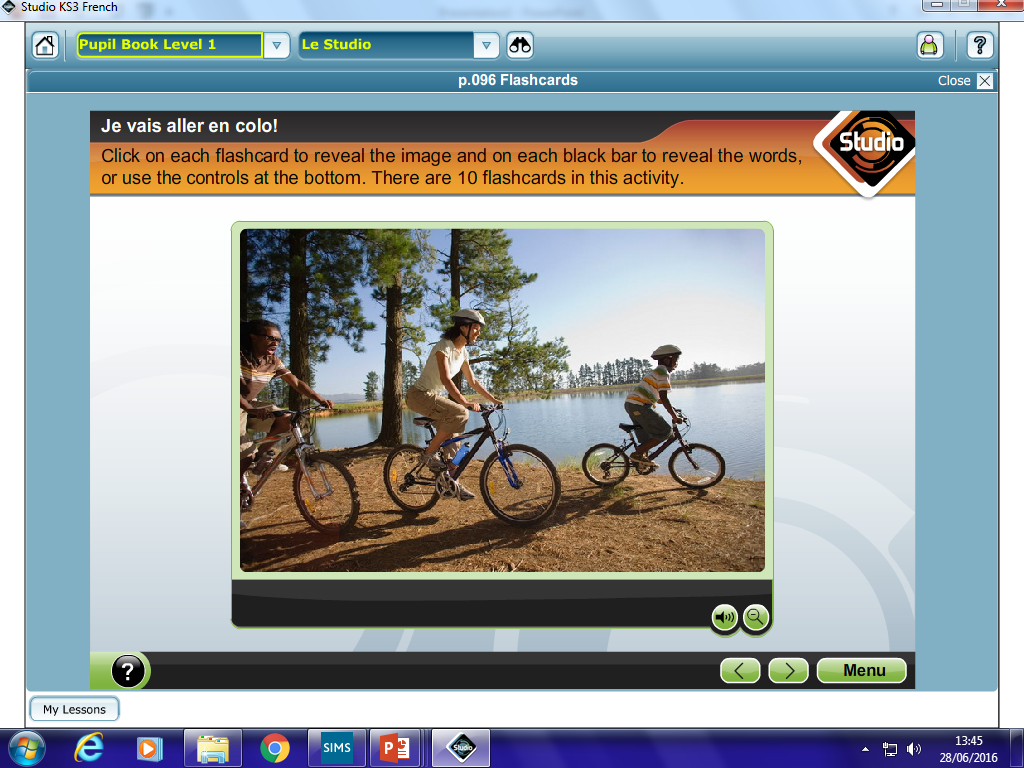 Qu’est-ce que tu vas faire pendant les grandes vacances?
Je vais faire du VTT
Qu’est-ce que tu vas faire pendant les grandes vacances?
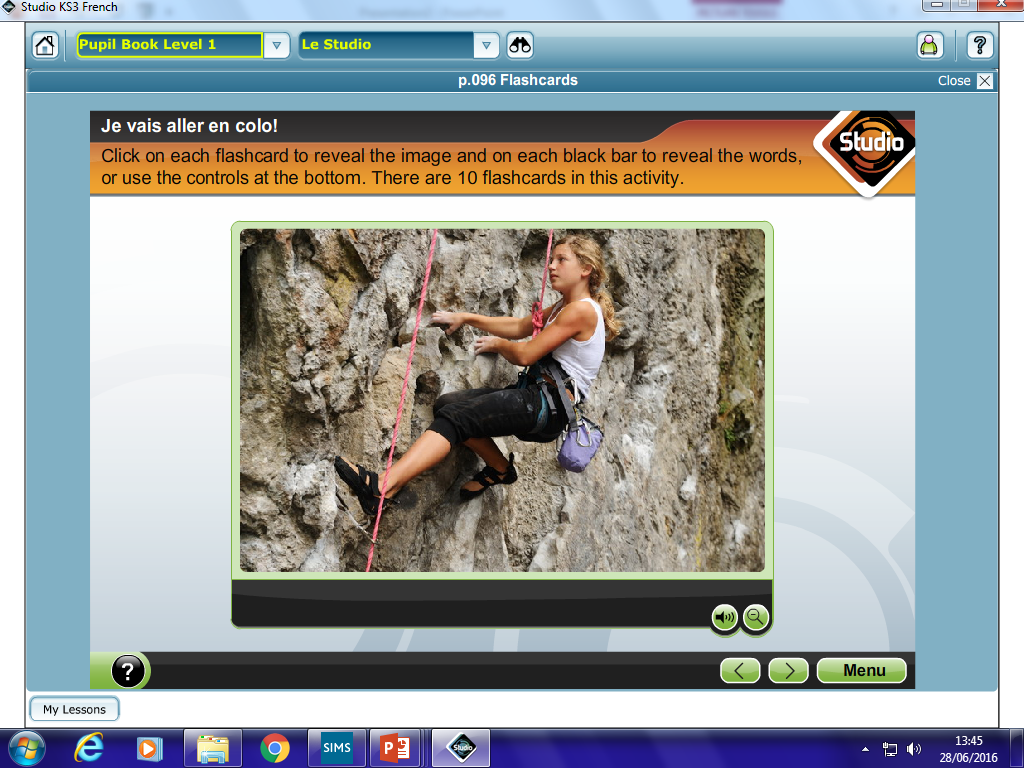 Je vais faire de l’escalade
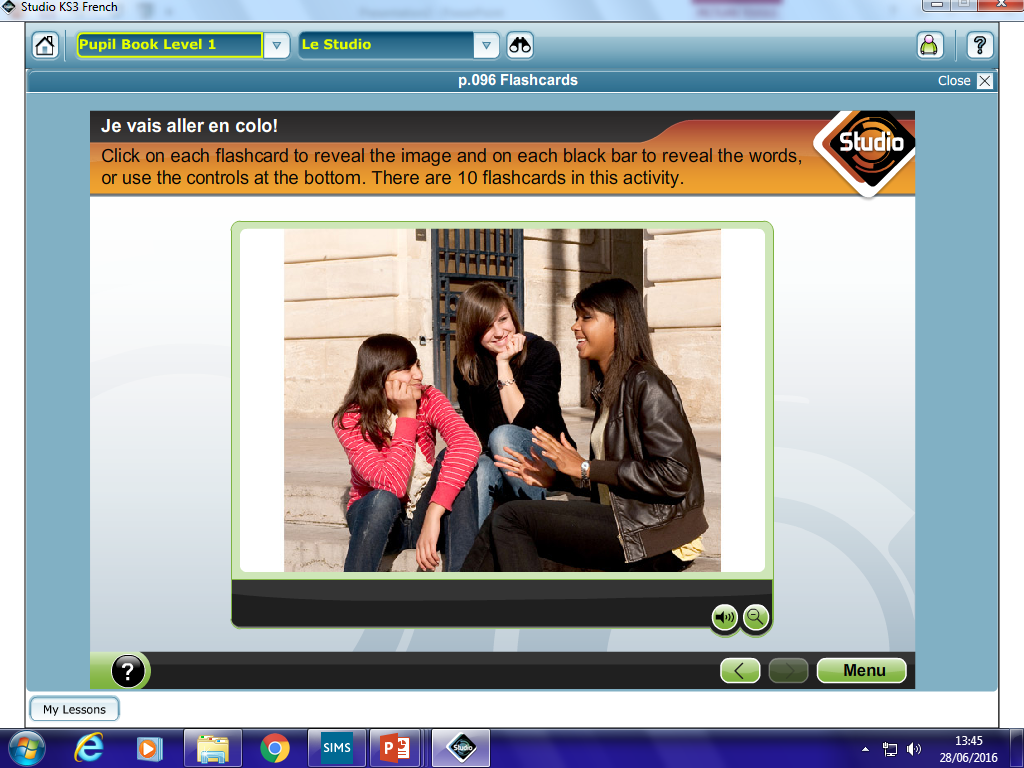 Qu’est-ce que tu vas faire pendant les grandes vacances?
Je vais retrouver mes copines en ville
Copy this into your book
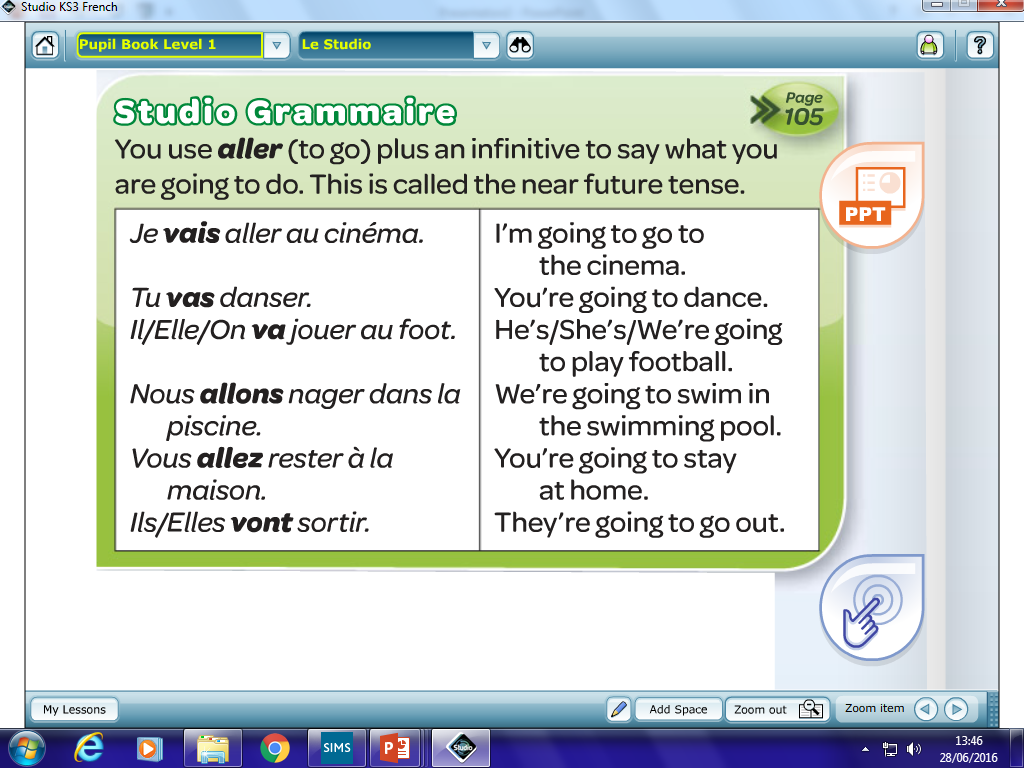 How many countries can you REMEMBER in French?
Es_ _ _ ne
It_ _ _ e
Et_ _ _ - Un_ _
LES PAYS
F_ _ _ _ e
Ir_ _ _ de
Po_ _ ug _ _
Ca_ _ d _
G_ è_ _
Ang_ _ t_ _ _ e
EXTRA! Can you think of any more?
Can you use these headings to think of anymore phrases you could make?
ALLER…
Je vais/ nous allons..
FAIRE…
VISITER…
JOUER…
Write 3 sentences using the table to help you
Je vais… 
1. nager dans la mer
2. faire de la voile
3. aller à la pêche
4. danser
5. rester au lit
6. faire de la planche à voile
Je vais aller…
1. en France
2. en Espagne
3. en Italie
4. en Angleterre
5. au Portugal
6. aux États-Unis
Add a second activity
et
aussi
EXEMPLE:
‘Je vais aller en France. Je vais nager dans la mer et aussi je vais danser.
Read the texts and answer the questions in English.
Studio 1 p96 ex. 2
Exemple: 
1. Hugo
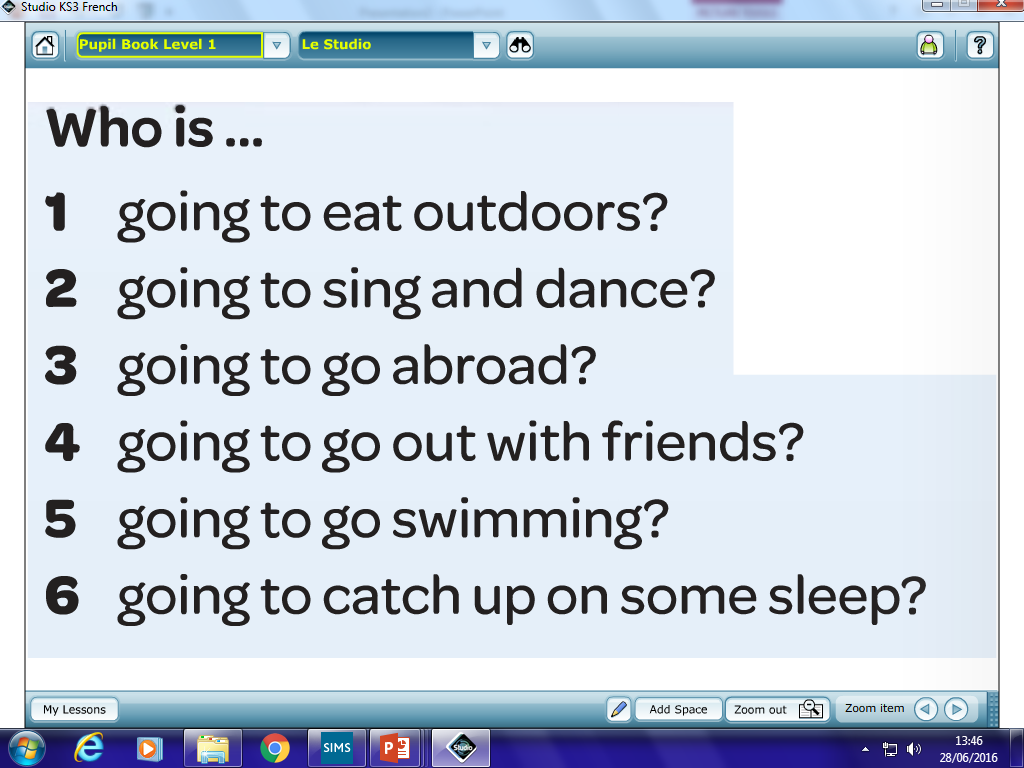 EXTRA!
Cherchez le vocabulaire:
I am going to play
I am going to go out 
We are going to eat
We are going to dance
Read the text and look at the pictures. 
Does he usually do the activity (present) or is he going to do it (future)
Studio 1 p97 ex. 4
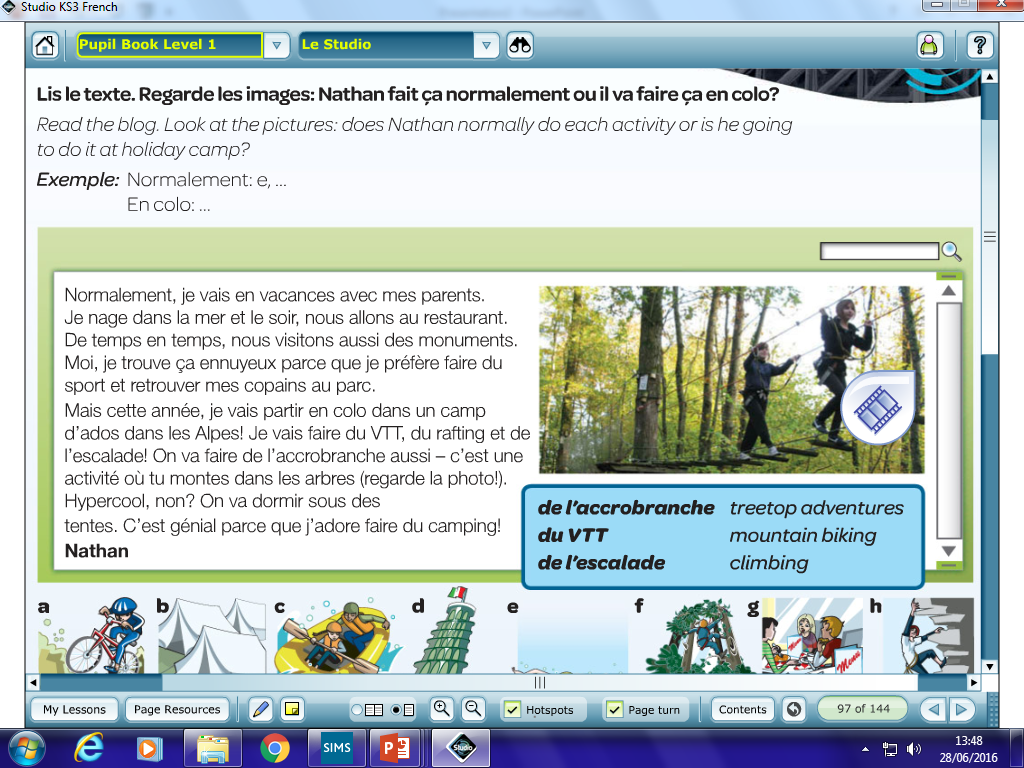 Exemple: 

Normalement: e
En colo:
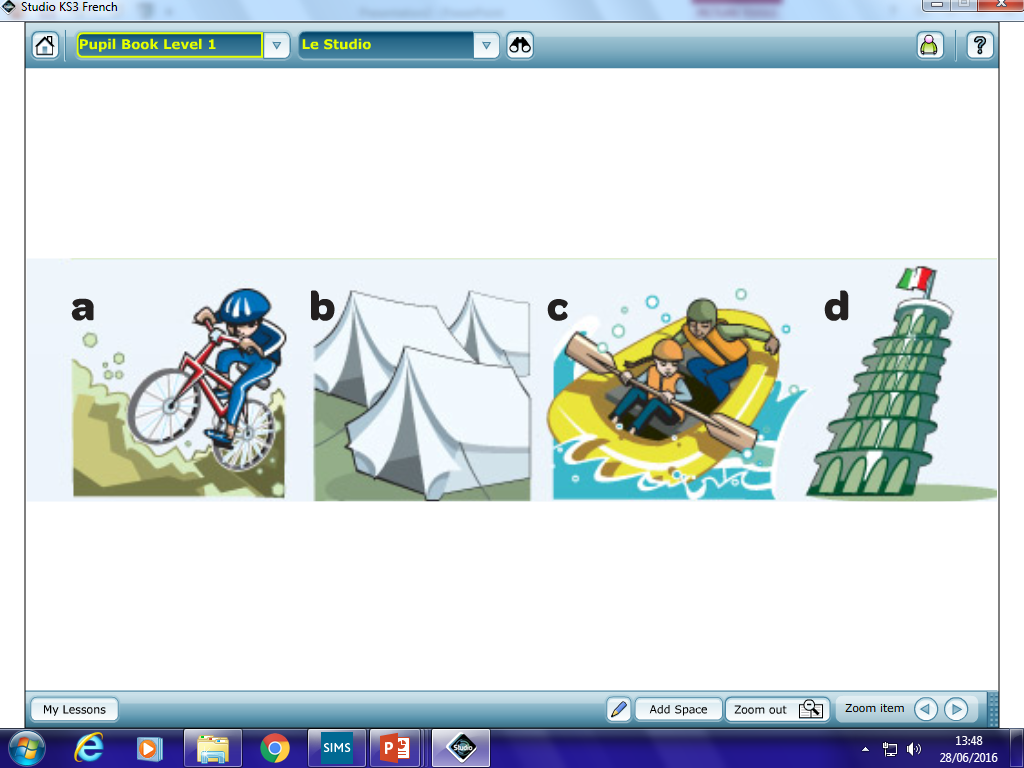 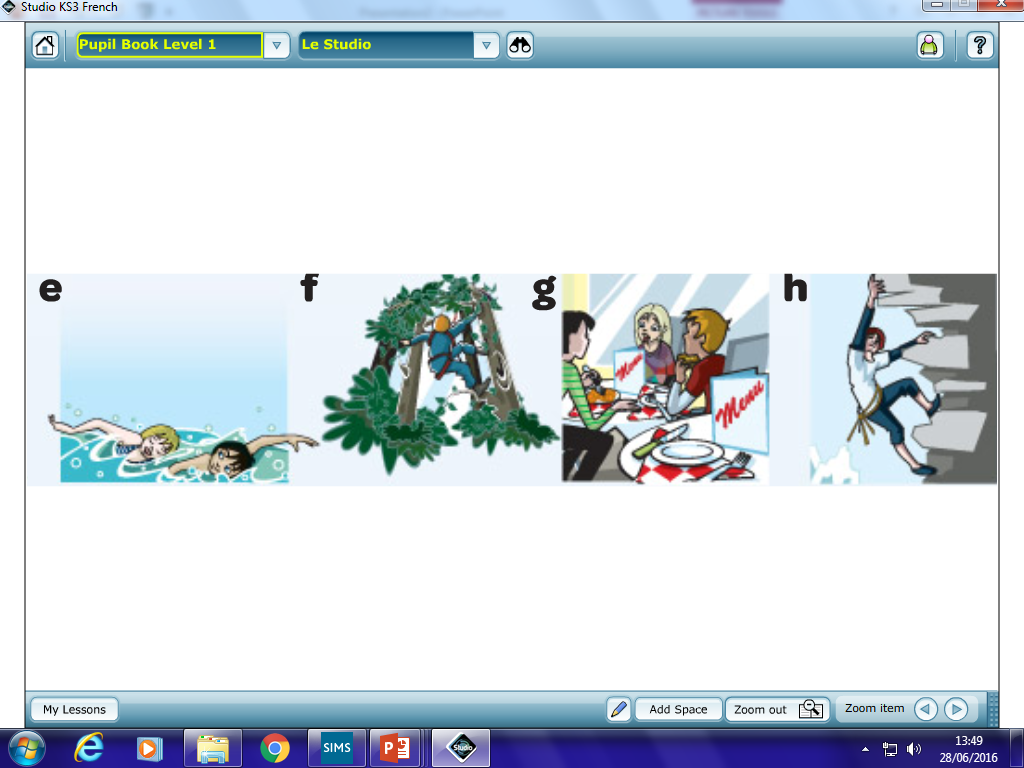 Écrivez des phrases
Exemple: 
Normalement, je vais en Espagne, mais cette année je vais aller en France.
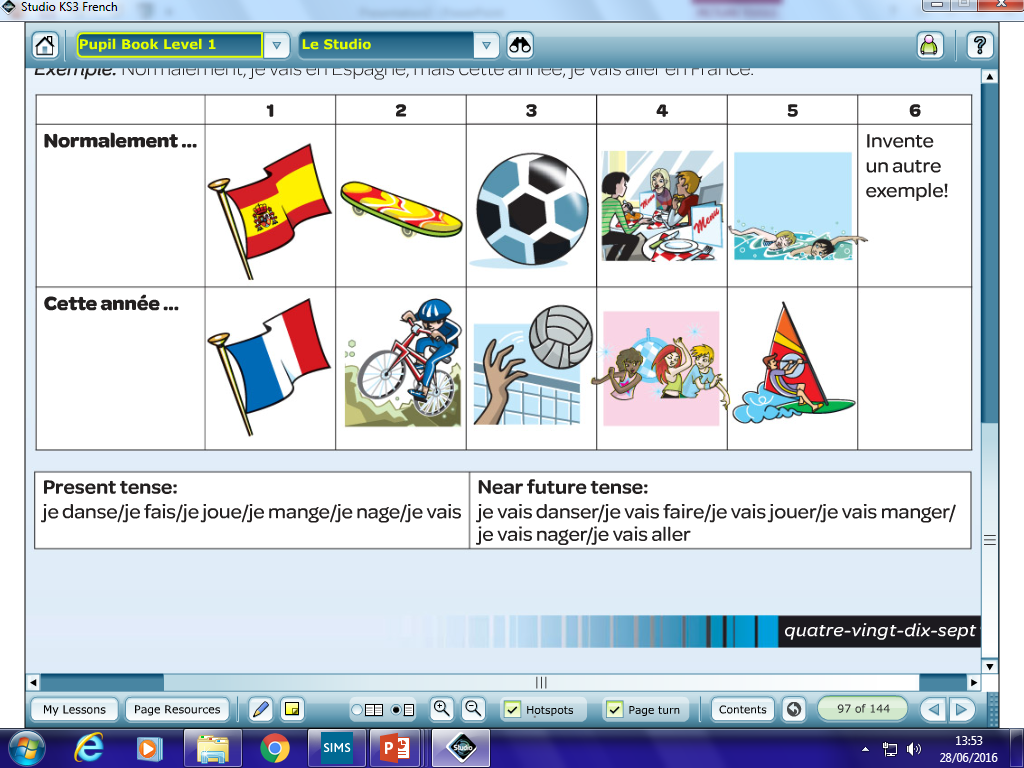 Copy and complete the text with the correct form of the verb.
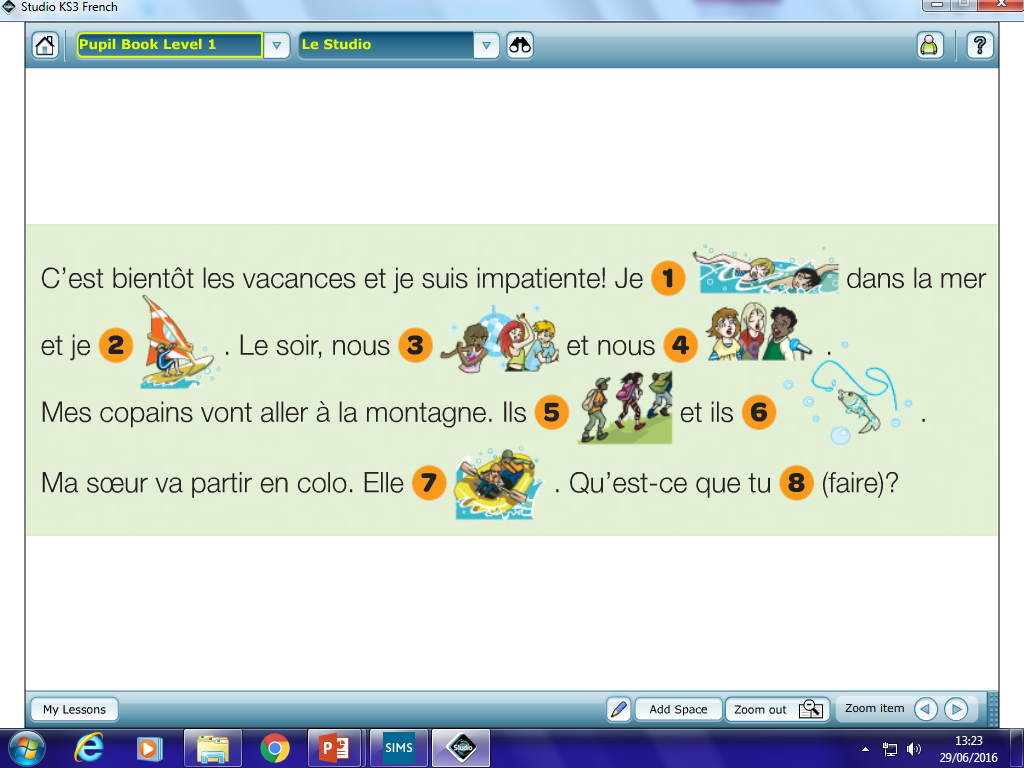 EXTRA!
Traduisez le texte
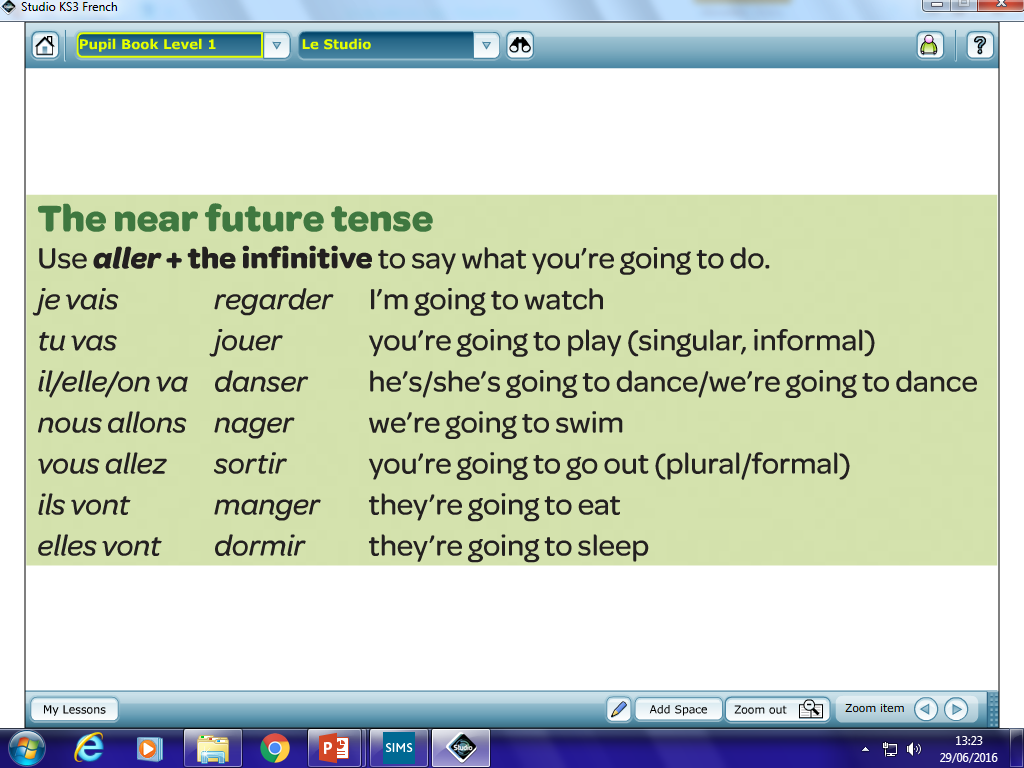